Key Stage 3 Curriculum Reads
Key Stage 4 Curriculum Reads
Key Stage 5 Super Curriculum Reads
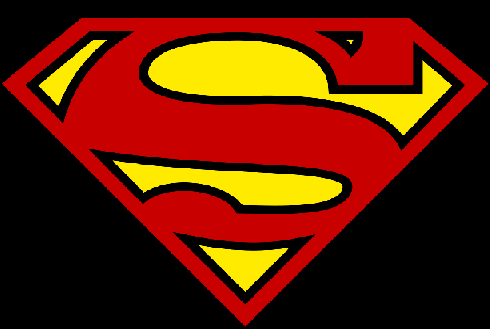 This is a list of St Joseph’s library books that are fantastic for enriching your future pursuits as recommended by the Russell Group Universities.